Techniques de documentationet de communication
Recherche d’informations sur un sujet donné
À l’aide des indices de classification MSC
2
The Mathematics Subject Classification (MSC)
Définition : Les indices de classification de la société américaine de mathématiques (en anglais : the Mathematics Subject Classification (MSC) of the American Mathematical Society (AMS))
décrivent 63 sujets principaux à l’aide de deux chiffres.
Ces sujets se ramifient en plus de 5000 indices de classification à 3 ou 5 caractères.

Exemple :
42 : Harmonic analysis on euclidean spaces
42 A : Harmonic analysis in one variable
42A20 : Convergence and absolute convergence of Fourier and trigonometric series.
3
Trouver l’indice MSC correspondant à un sujet donné
4
Dans MathSciNet
5
Dans Zentralblatt Math
6
Comment utiliser les indices MSC pour trouver 
des documents sur un sujet donné
7
Dans MathSciNet
8
Dans Zentralblatt Math
9
ULiège Library
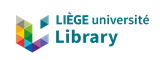 10